Skidmore Retirement Plans Update: Transition to Single Service Provider
Staff and Faculty MeetingsApril 5, 2024
Transition to TIAA as Single Service Provider
Stakeholders: All current retirement plan participants; retirees; UPSEU Union members; former employees

Timeline
Announcement to Plan Participants/Campus					Nov 2023
Skidmore & TIAA Transition Project								Jan – May 2024
Transition Support to Plan Participants							Mar - Jun 2024
Transition to TIAA as Single Service Provider					May 2024
TIAA Advising and Education										Ongoing
Transition Support for Plan Participants
Group Meetings – IPPC, Staff, Faculty, UPSEU, Retirees
Mailings – Retirees and former employees
HR Benefits Website
Announcement
Transition Guide
TIAA Information Sessions & Individual Advising
Key Dates
FAQs
Contact Information
[Speaker Notes: Transition Guide – THIS IS YOUR TRANSITION GUIDE! MAILED TO YOUR HOME ADDRESS. PLEASE READ IT. VALUABLE INFORMATION FOR CURRENT PARTICIPANTS WITH BOTH TIAA AND VANGUARD INVESTMENTS. 

TIAA Information Sessions & Individual Advising – SWB reminders, direct emails, posting for UPSEU]
Key dates
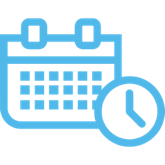 [Speaker Notes: There is a scheduled transition period from April 28-May 17, so let’s take a moment to walk through the key dates:

April 28 – May 8: Quiet period for online enhancements at TIAA begins. You will not be able to change your contribution rate or enroll in the Skidmore College retirement plans during this time due to system processing. You may still access your account, transfer funds, update beneficiaries and review investment performance.

May 9: Investment updates take effect. You now have access to the new fund lineup.

Vanguard participants: Enrollment in a new account with TIAA is expected to occur. Enrollment confirmations will be sent by U.S. mail unless you have set preferences with TIAA to receive information electronically.

May 9 at 4 p.m. – the week of May 27: Vanguard participants: Blackout period for plan accounts at Vanguard is expected to occur. During this time, you will not be able to:
Modify your Vanguard account
Obtain a distribution, loan or hardship withdrawal from your Vanguard account

At the end of the blackout period, you can access your new account with TIAA, including balances transferred from Vanguard.

May 15: Vanguard participants: Account balances expected to transfer from Vanguard to TIAA.

May 17: Vanguard participants: Your new account with TIAA receives the first payroll contribution.]
TIAA Transition Support for Plan Participants
Informational events
Attend a one-hour seminar to learn about the changes to the plans.
Tuesday, April 16 at 10 a.m. Gannett Auditorium
Wednesday, May 1 at 2 p.m. Gannett Auditorium
Thursday, April 25 at 1 p.m.  Webinar To join the meeting, add it to your calendar or watch a replay, go to www.TIAA.org/skidmore and select See how your plan is changing today. Then select Watch a webinar discussing the plan changes.

Information desk
Have just one or two questions to ask? Consider stopping by the information desk.
Tuesday, April 16 from 1 p.m. – 3 p.m. Dining Hall atrium
Friday, April 26 from 1:30 p.m. – 3:30 p.m. Dining Hall, second floor
Wednesday, May 1 from 10 a.m. – 1 p.m. Dining Hall atrium

Schedule an investment advice session
Visit www.TIAA.org/schedulenow to review the schedule and register for a one-on-one session. A TIAA financial consultant will be on-site April 15 – June 13. To schedule by phone, call TIAA at 800-732-8353, weekdays, 8 a.m. to 8 p.m. (ET).